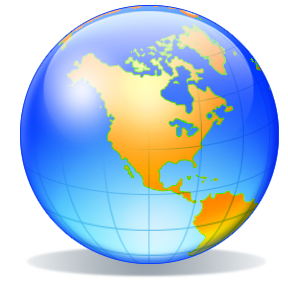 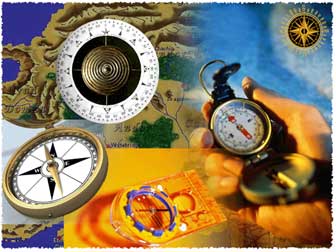 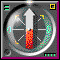 Магнит и его использование
Дианов Даниил
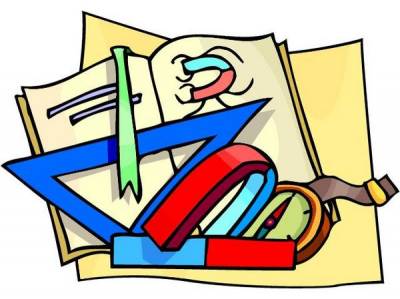 Магнит - что такое?
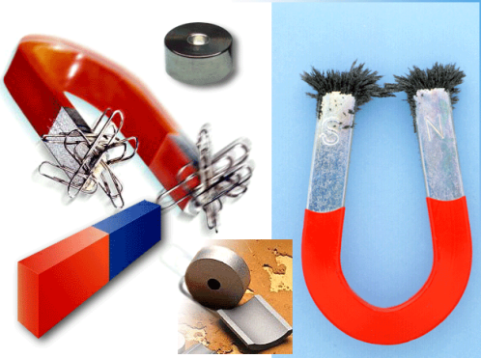 Магниты бывают разные, встречаются в природе.
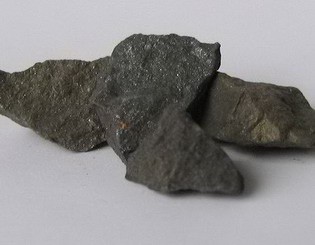 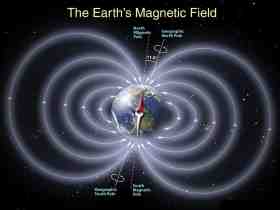 Наша планета - Земля - весьма велика в своих размерах, и является огромным магнитом. Как и у любого постоянного магнита, у магнита-Земли есть два полюса.
S
N
S
N
Использование магнита
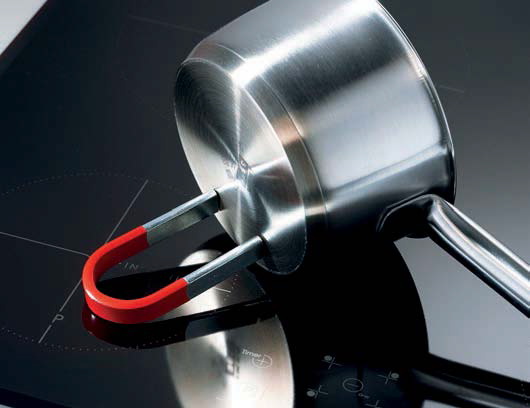 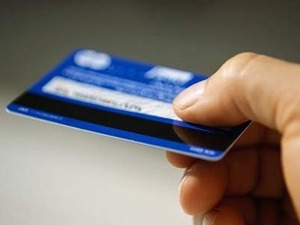 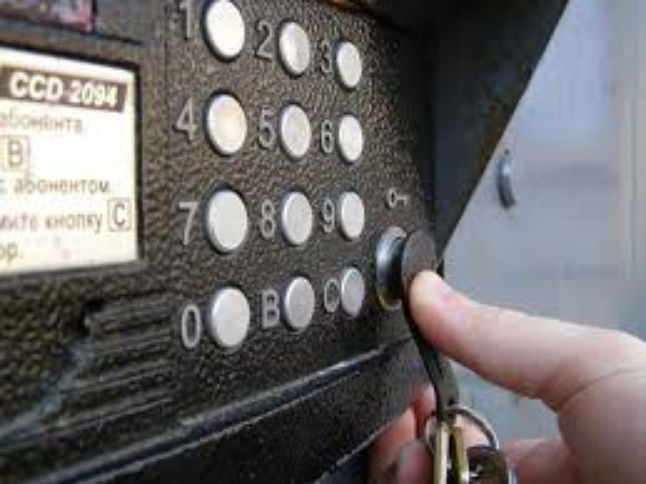 Индукционные плиты
Банковские карты
Домофон
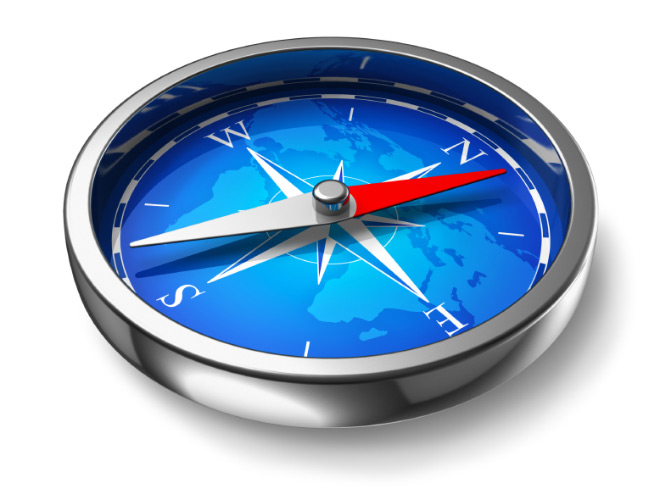 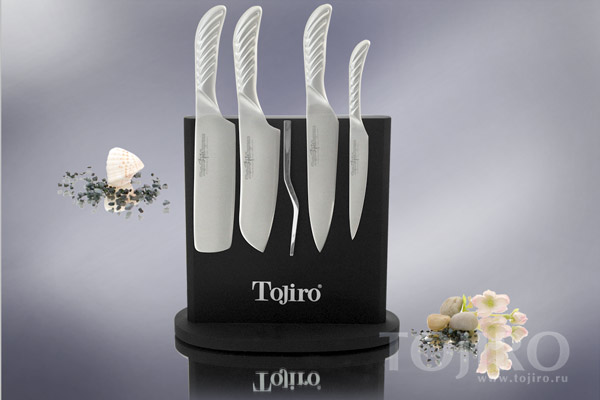 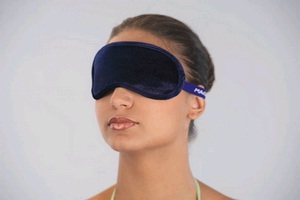 Компас
Магнитные подставки
Магнитные повязки
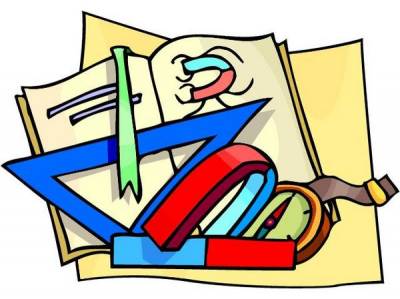 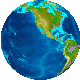 Спасибо 
за внимание!